10-7 Areas of Circles and Sectors
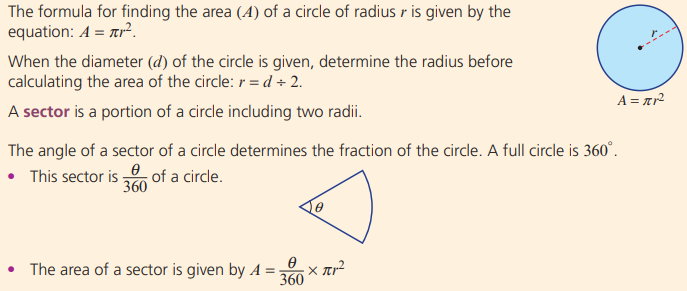 Area of a Circle
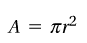 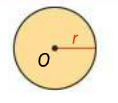 Problem 1: Finding Area of a Circle
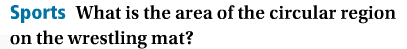 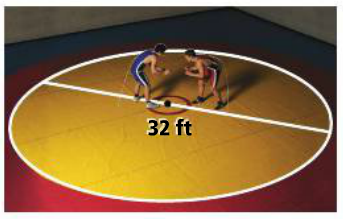 Sector of a Circle: a region bounded by an arc of the circle and the two radii to the arc’s endpoints.
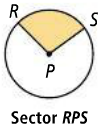 Area of a Sector of a Circle
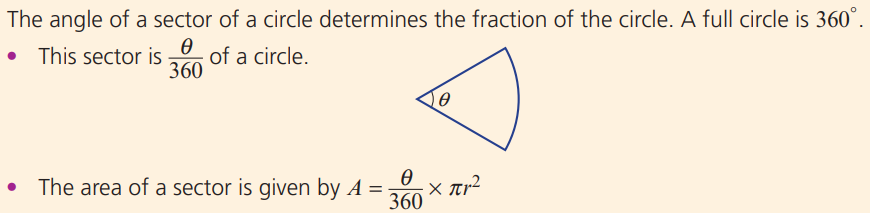 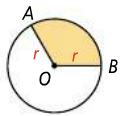 Problem 2: Finding the Area of a Sector of a Circle
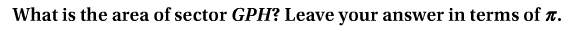 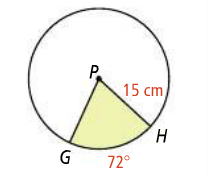 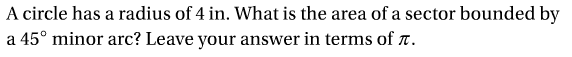 Segment of a Circle: a part of a circle bounded by an arc and the segment joining its endpoints
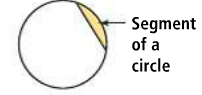 Area of a Segment
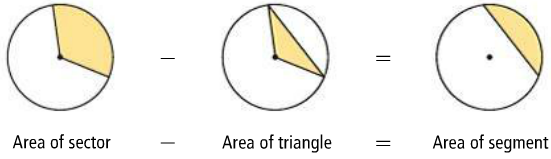 Problem 3: Finding the Area of a Segment of a Circle
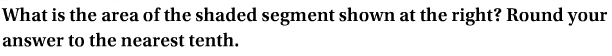 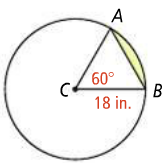 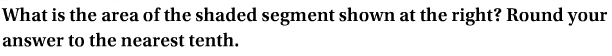 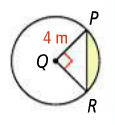